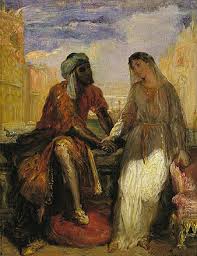 Othello
Act I, Scene III.
Act I, Scene III
But here’s my husband,And so much duty as my mother showedTo you, preferring you before her father,So much I challenge that I may professDue to the Moor my lord.

The duke’s meeting with his senators about the imminent Turkish invasion of Cyprus takes an unexpected turn when a sailor arrives and announces that the Turks seem to have turned toward Rhodes, another island controlled by Venice. 

One of the senators guesses that the Turks’ change of course is intended to mislead the Venetians, because Cyprus is more important to the Turks and far more vulnerable than Rhodes. 

This guess proves to be correct, as another messenger arrives to report that the Turks have joined with more forces and are heading back toward Cyprus.
Act I, Scene III
This military meeting is interrupted by the arrival of Brabanzio, Othello, Cassio, Iago, Roderigo, and officers. 

Brabanzio demands that all state business be put aside to address his own grievance—his daughter has been stolen from him by spells and potions purchased from charlatans. 

The duke is initially eager to take Brabanzio’s side, but he becomes more skeptical when he learns that Othello is the man accused. 

The duke gives Othello the chance to speak for himself. 

Othello admits that he married Desdemona, but he denies having used magic to woo her and claims that Desdemona will support his story. 

Theloo explains that Brabanzio frequently invited him to his house and questioned him about his remarkable life story, full of harrowing battles, travels outside the civilized world, and dramatic reversals of fortune. 

Desdemona overheard parts of the story and found a convenient time to ask Othello to retell it to her. Desdemona was moved to love Othello by his story.
Act I, Scene III
The duke is persuaded by Othello’s tale, dismissing Brabanzio’s claim by remarking that the story probably would win his own daughter. 

Desdemona enters, and Brabanzio asks her to tell those present to whom she owes the most obedience. 

Brabanzio clearly expects her to say her father.
 
Desdemona, however, confirms that she married Othello of her own free will and that, like her own mother before her, she must shift her primary loyalty from father to husband. 

Brabanzio reluctantly resigns himself to her decision and allows the court to return to state affairs.
Act I, Scene III
The duke decides that Othello must go to Cyprus to defend the island from the Turks. 

Othello is willing and ready to go, and he asks that appropriate accommodations be provided for his wife. 

The duke suggests that she stay with her father, but neither Desdemona nor Brabanzio nor Othello will accept this, and Desdemona asks to be allowed to go with Othello. 

The couple then leaves to prepare for the night’s voyage.
Act I, Scene III
The stage is cleared, leaving only Roderigo and Iago. 

Once again, Roderigo feels that his hopes of winning Desdemona have been dashed, but Iago insists that all will be well. 

Iago mocks Roderigo for threatening to drown himself, and Roderigo protests that he can’t help being tormented by love. 

Iago contradicts him, asserting that people can choose at will what they want to be. “Put but money in thy purse,” Iago tells Roderigo repeatedly in the paragraph that spans lines 329–351, urging him to follow him to Cyprus. Iago promises to work everything out from there. 

When Roderigo leaves, Iago delivers his first soliloquy, declaring his hatred for Othello and his suspicion that Othello has slept with his wife, Emilia. 

Iago lays out his plan to cheat Roderigo out of his money, to convince Othello that Cassio has slept with Desdemona, and to use Othello’s honest and unsuspecting nature to bring him to his demise.